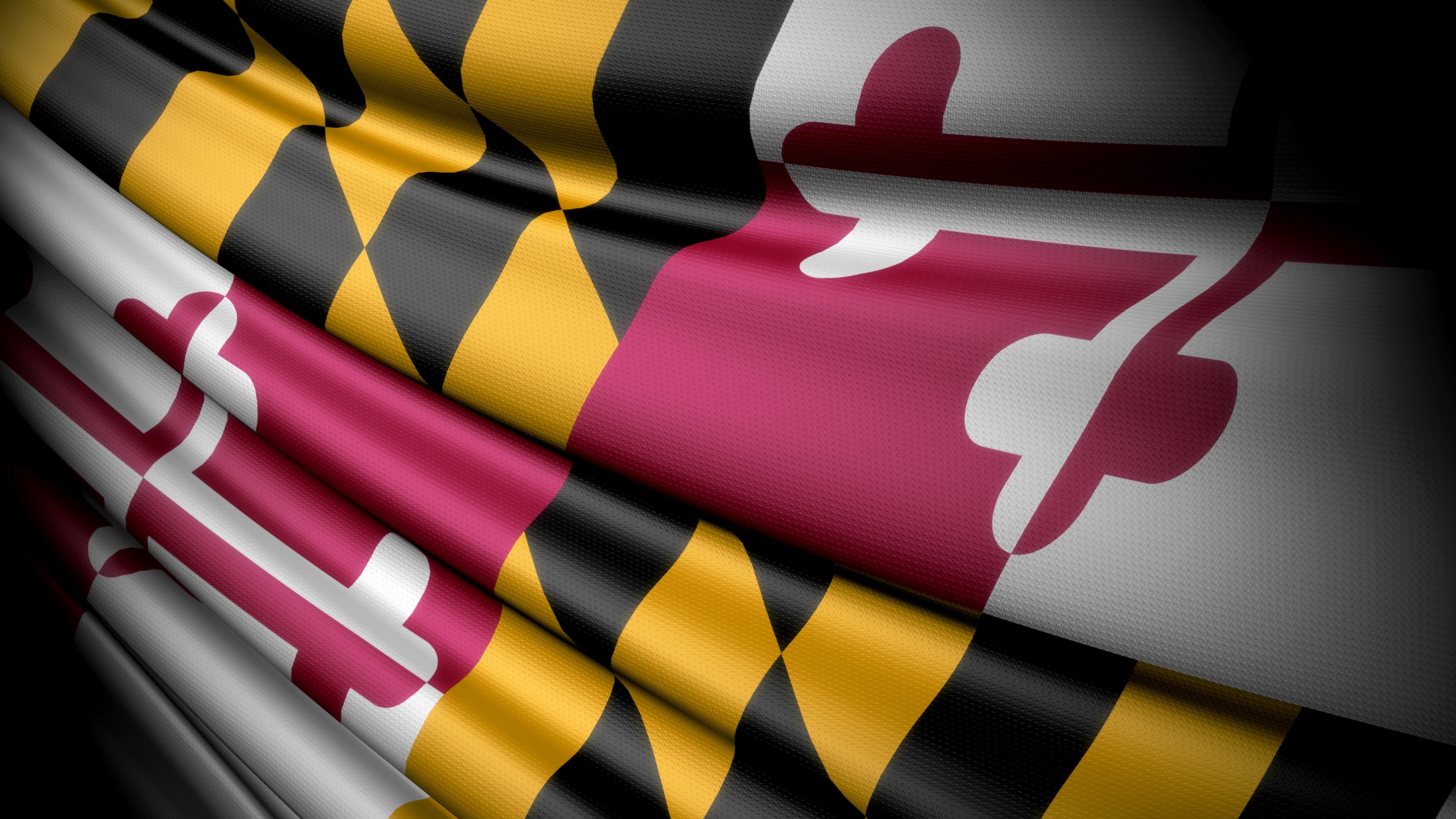 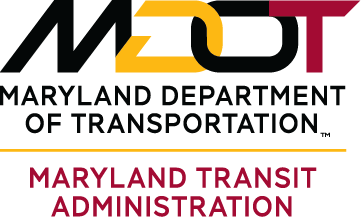 LOTS
FTA Formula Funds Allocation methodology
September, 2023
TAM Conference
Overview
Background
Challenges with current process
Alternatives considered and chosen
Formula implementation
Q & A
2
Federal Transit Funding – Appropriations to Apportionment
Congress appropriates funds for the Department of Transportation and related agencies
FTA apportions formula program funds based on legislative formulas
Formula funding is made available to “designated recipients”
Public bodies with the legal authority to receive and dispense federal funds
In Maryland, MDOT MTA is the designated recipient of FTA formula funds, with certain exceptions
3
Federal and State Funds Allocated to LOTS by MTA
Large Urban (Baltimore)
Rural Statewide
Statewide
Funds for Local Match to Federal $$
SSTAP
Appalachian Development Fund
Large Urban (Bel Air Aberdeen)
ADA
Small Urban (Statewide)
MTA is the designated recipient for these FTA funds
WAG
MTA is not the designated recipient for these FTA funds. 
The Maryland portion of these funds is determined through split letters with the designated recipients (SEPTA and WMATA)
Large Urban (Philadelphia)
Large Urban (Washington)
4
Subrecipients - Urban
MTA is the “Designated Recipient” for these subrecipients of FTA Sec. 5307 Urban Area Funds (as of FY 25)
These agencies provide service in UZAs with non-MTA Designated Recipients:
Baltimore UZA
Maryland Small UZAs
Philadelphia UZA
Annapolis Transit
Frederick, MD – Frederick TransIT
Cecil Transit
Anne Arundel Transit
Hagerstown, MD-WV-PA – Washington County Transit
Note: Cecil County’s Sec. 5307 funding level is determined in split letter issued by Philadelphia UZA Designated Recipients
Baltimore City DOT
Lexington Park-California-Chesapeake Ranch Estates, MD
St. Mary’s Transit System
Calvert County Transit
Baltimore County (Towson Loop)
Washington UZA
Howard Transit
Montgomery County RideOn
Maryland Transit Administration (MTA)
Salisbury, MD-DE – Shore Transit
Prince George’s County The Bus
Queen Anne's County
Waldorf, MD – Charles County
Note: Montgomery and Prince George’s Counties do not receive Sec. 5307 funding support under Washington UZA split letter, but instead receive Washington Area Local Bus Grants pursuant to Maryland Code, Transportation, §§ 10-205 and 10-207
Aberdeen-Bel Air UZA
Harford Transit
5
Subrecipients - Rural
Rural Subrecipients
MTA is the “Designated Recipient” for these subrecipients of FTA Sec. 5311 Rural Formula Grants:
6
Challenges with Current Sub-Allocation Process
LOTS operating grants have remained unchanged for years 

Reasons for the current funding levels are unknown

No consistent approach to adapting LOTS grants to changes in: 
Federal funding availability
Service levels 
Agency needs

In the case of Sec. 5307 Small Urban and Sec. 5311 funds, flat allocations combined with rising amounts of federal fund may result in funds going unused and lapsing
7
IIJA Has Provided an Opportunity
IIJA provides increased federal formula funds for LOTS

This provides opportunity to implement a formula-based approach that will:
Distribute available federal funds fairly and transparently 
Reflect service being provided, now and in future
Give greater predictability for LOTS operating grants support

Success factors include:
Avoiding funding decreases due to transition that could disrupt transit service
LOTS’ varied sizes and types of service/service areas are treated equitably
LOTS understand how funds are allocated
8
Three Alternatives Considered
Maintain status quo

FTA Formula: 
Combines available federal and state funds into one “bucket”
Allocates funds according to the applicable formula used by FTA

Service-Based Approach:
10% Population or Population living in Poverty
30% Vehicle Revenue Miles
30% Vehicle Revenue Hours
30% Boardings
9
Process
MTA developed the service-based approach and presented it to the LOTS in December 2022.
Feedback Received:
Concerns about continuing to receive part of funds as match for federal funds
Desire for transparency and ability to predict future funding
Requests to revisit the LOTS program goals and values and align funding with these
Frustration with low level of funding for the Baltimore UZA vs. Washington UZA
Concern about the possibility of changes in formula leading to decreased funding
Requests for a grace period of more than two years if some jurisdictions lose a portion of their funding
10
FTA Appropriation Formulas
$4M per State/yr
Rural land area 
Rural Population
Rural Bus Revenue Vehicle Miles 
Rural Low-income population
33% Rail Tier; 66% Bus Tier
For Bus Tier:
Population
Population x Density 
Bus Revenue Vehicle Miles Bus Pax Miles x Bus Pax Miles/Operating Cost (“Incentive”)
Population 
Population x Density
11
What happens if we apply FTA formulas to sub-allocate?
No FTA formula
MTA proposes using this funding toward discretionary capital funding awards
Rural population in each service area is not readily available data
Rural land are of service area not readily available
Disadvantages areas that provide more service
Heavily advantages geographically larger jurisdictions
The FTA approach doesn’t account for the same population being served by multiple providers 
Disadvantages less urban service areas and providers that offer more service
Incentivizes multiple providers operating in the same place
Disadvantages areas that provide more service
12
Proposed MTA Sub-Allocation Approach: Service-Based
Make funds available for Capital Discretionary grants
33% Rail Tier; 66% Bus Tier
Set-aside funds as needed for Capital Discretionary grants
Apply Formula to sub-allocate within each funding pot
Revenue Vehicle Miles (30%)
Revenue Vehicle Hours (30%)
Unlinked Pax Trips (30%)
Population living in poverty (10%)
Set-aside Intercity Bus funds
Set-aside funds as needed for Capital Discretionary grants
Apply Formula to sub-allocate
Revenue Vehicle Miles (30%)
Revenue Vehicle Hours (30%)
Unlinked Pax Trips (30%)
Population living in poverty (10%)
13
Note: No capital grants set asides needed in FY24 due to unspent prior year federal funds related to LOTS COVID relief grants
What happens if we apply a Service-Based Approach?
No FTA formula
MTA proposes using this funding toward discretionary capital funding awards
Avoids double-counting population
Rewards jurisdictions providing more service
Provides consistency in allocation across jurisdictions
Rewards jurisdictions providing more service 
Provides consistency in allocation across jurisdictions
Rewards jurisdictions providing more service rather than those with a lot of land
14
Formula Implementation
MTA will begin formula-based suballocation of FTA funds to LOTS in FY 2025
Allocation will be based on:
Most current Census data (with some MTA adjustments)
FY 2023 Form 2A data 
Three-year grace period (through FY 2027)with no decrease in total operating grant award unless funding sources decrease
After three years, operating grant funding levels may increase or decrease from year to year depending on reported service and available funding
OLTS will contact each agency to review specific funding changes after all FY 2023 2a data has been submitted and reviewed
15
Other Actions
A working group to review implementation of the formula and make periodic recommendations will be established

The issues of state funding for LOTS and Baltimore UZA vs. Washington UZA will be referred to the Maryland Transportation Funding Commission
16
Questions?
17